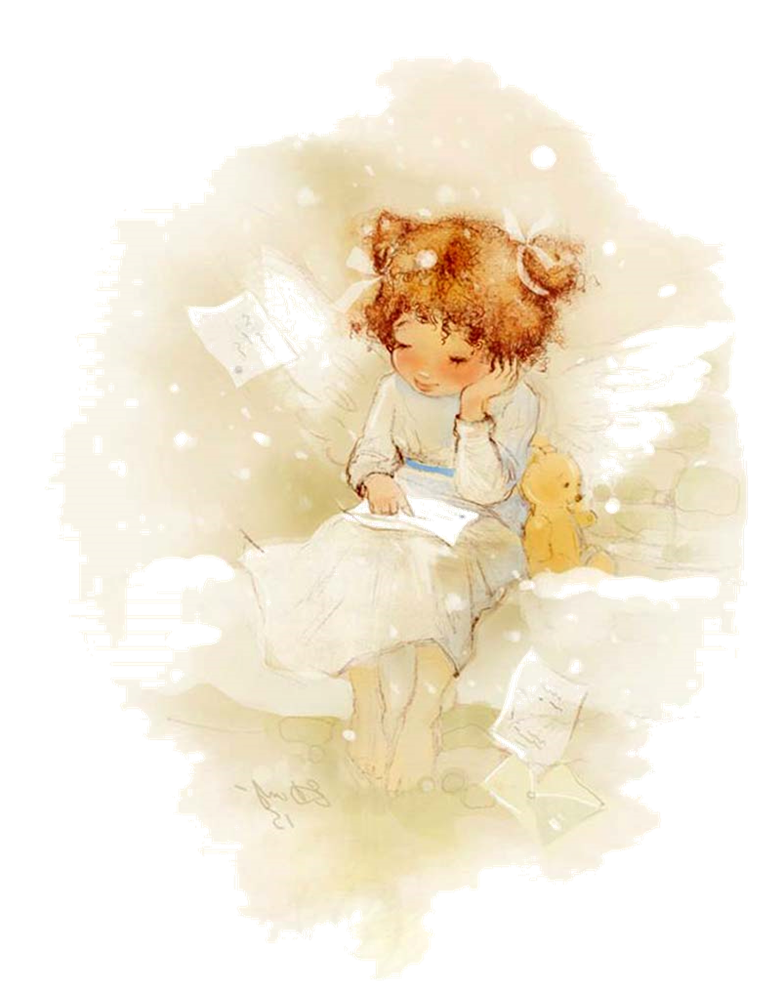 Литературная викторина“По страницам любимых книг”
Составила: Сурова Е.В., заведующая БИЦ 
МБОУ ЦО № 24 г. Тулы
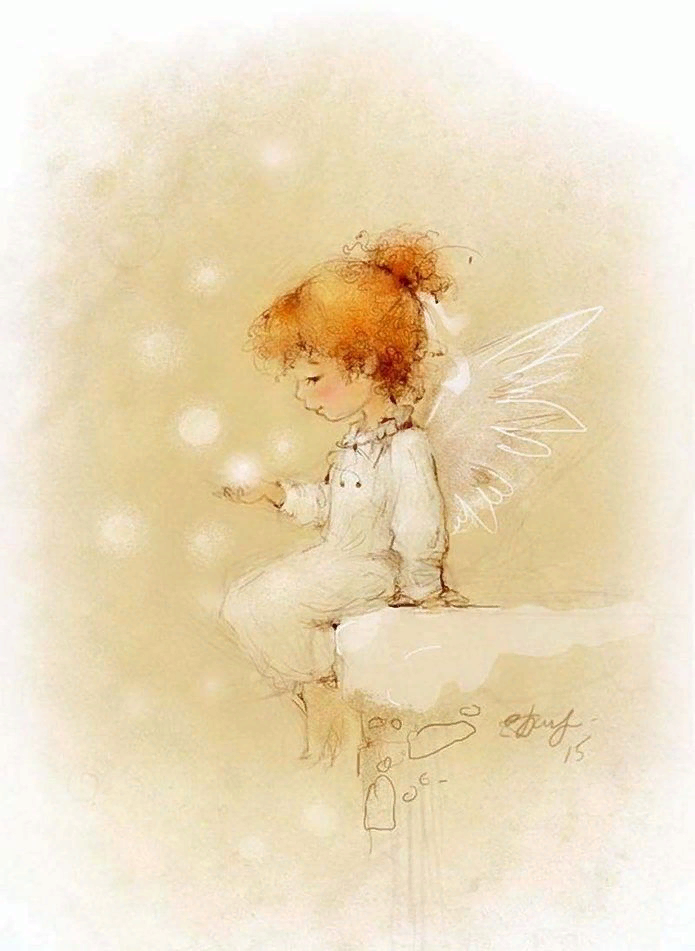 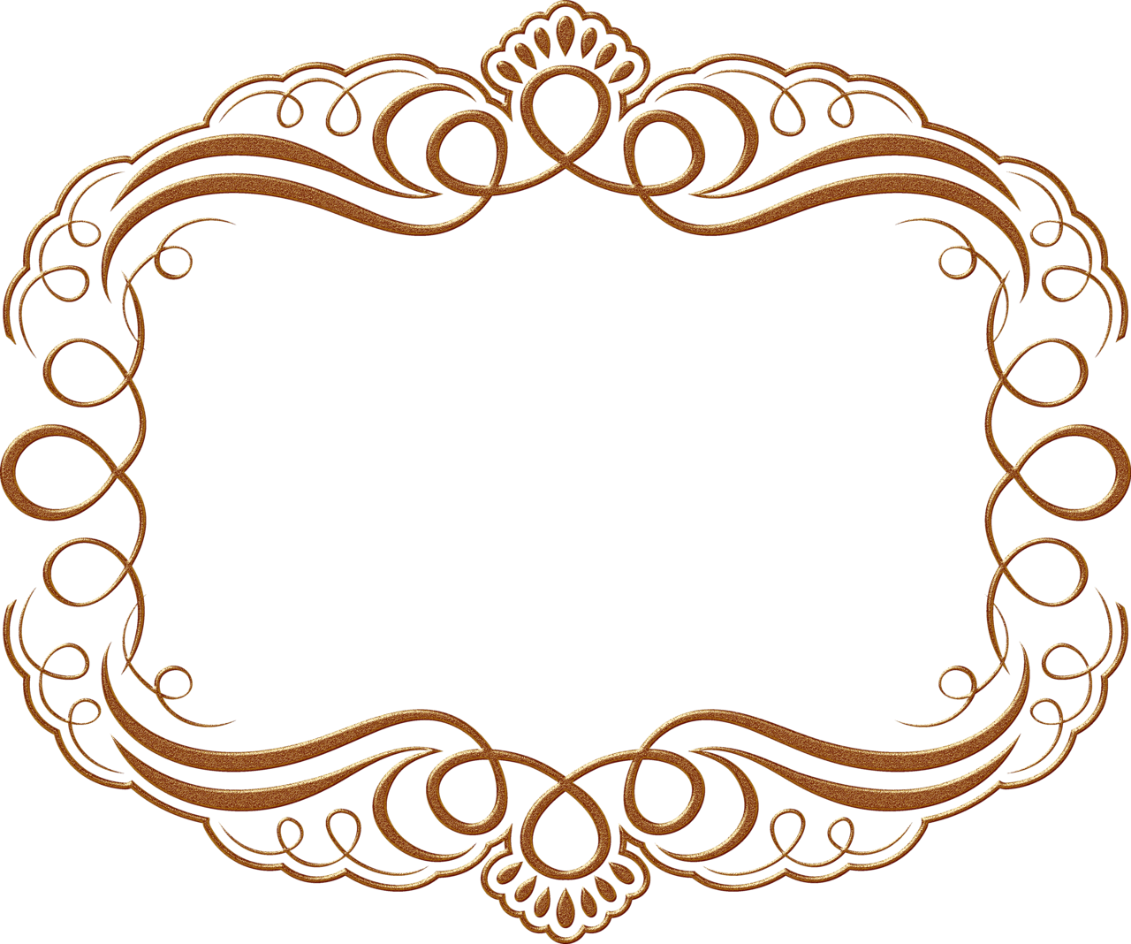 «Волшебные
слова»
Вам надо вспомнить, какие герои говорили 
те или иные волшебные слова 
и в каком произведении.
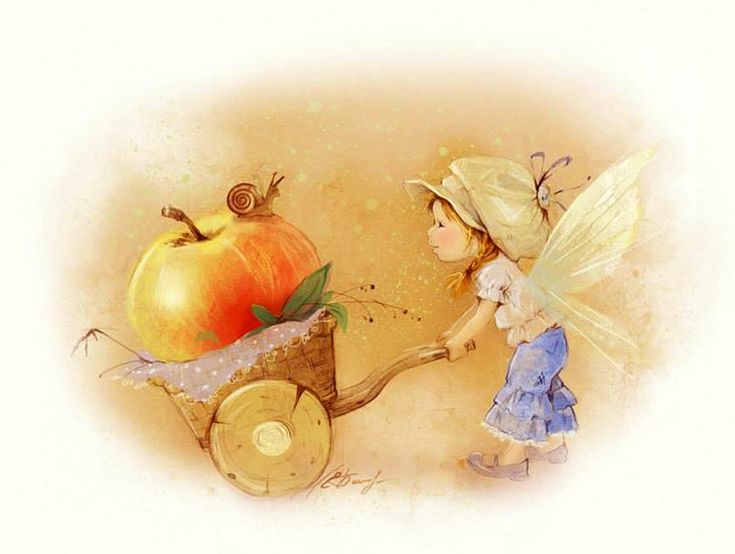 «По щучьему велению, по моему хотению»
Емеля в русской народной сказке «По щучьему велению»
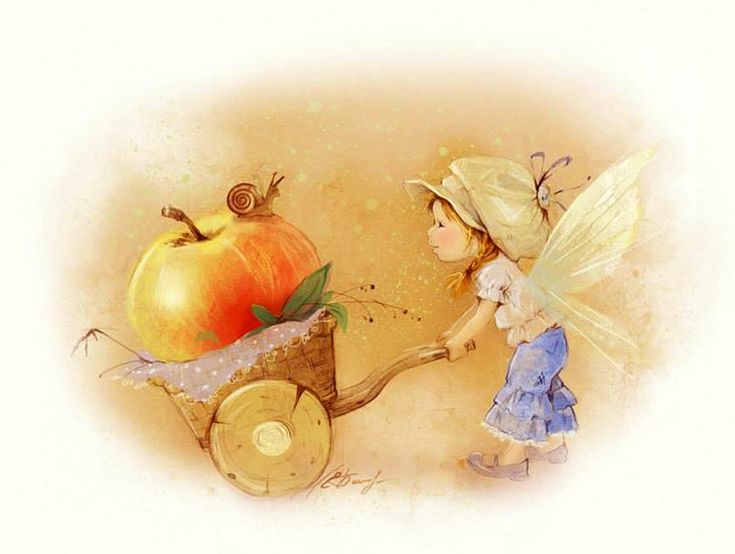 «Сивка-Бурка, 
вещий каурка! 
Встань передо мной, как лист перед травой»
Иван-дурак в русской народной сказке «Сивка - Бурка»
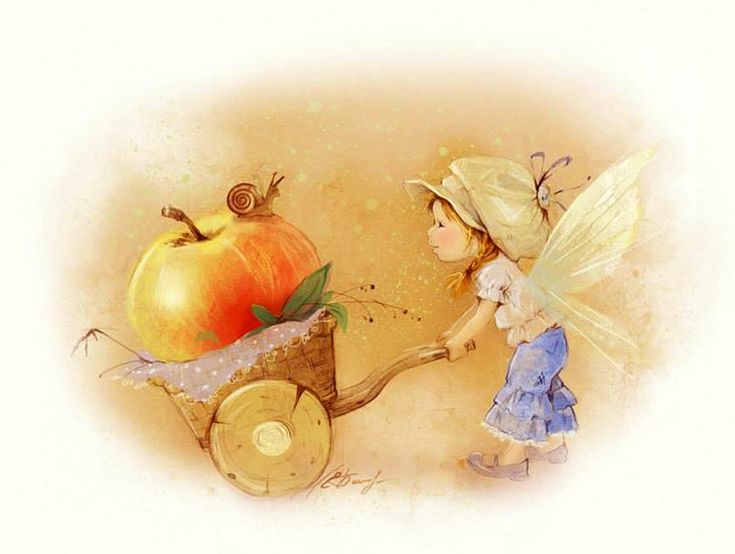 «Сим – сим, откройся!»
Али-баба в восточной сказке «Али-баба и 40 разбойников»
Лети, лети, лепесток,
Через запад на восток,
Через север, через юг,
Возвращайся, сделав круг.
Лишь коснешься ты земли -
Быть по-моему вели.
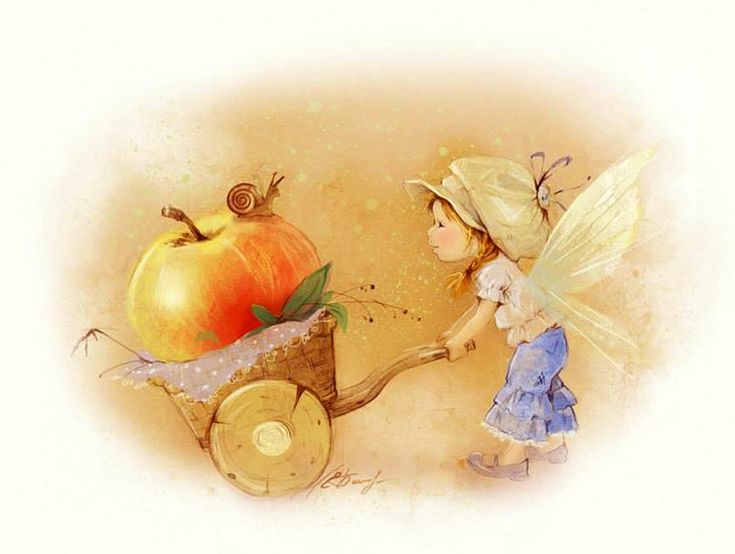 Женя в сказке «Цветик-семицветик» В. Катаева
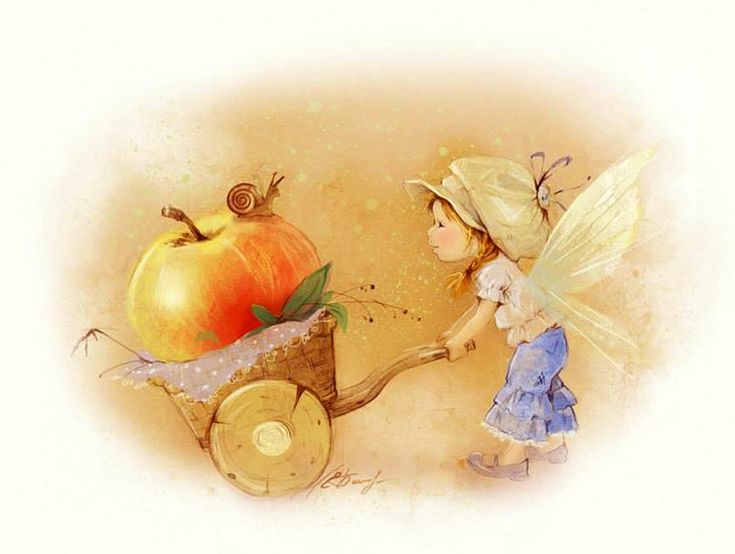 «Крекс, фекс, пекс»
Лиса Алиса, Кот Базиллио, Буратино в сказке А.Н. Толстого «Золотой ключик или Приключения Буратино»
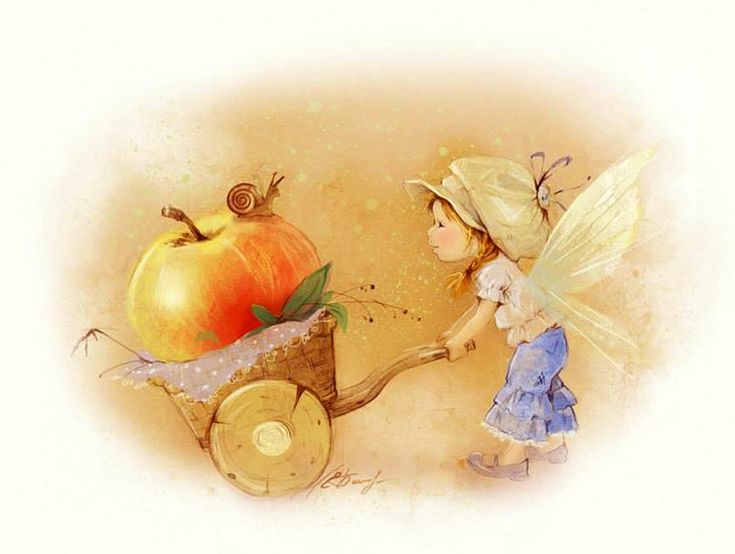 «Ой, вы, бедные сиротки мои,
Утюги и сковородки мои!
Вы пойдите-ка, немытые домой,
Я водою вас умою ключевой»
Федора из произведения К. Чуковского «Федорино горе»
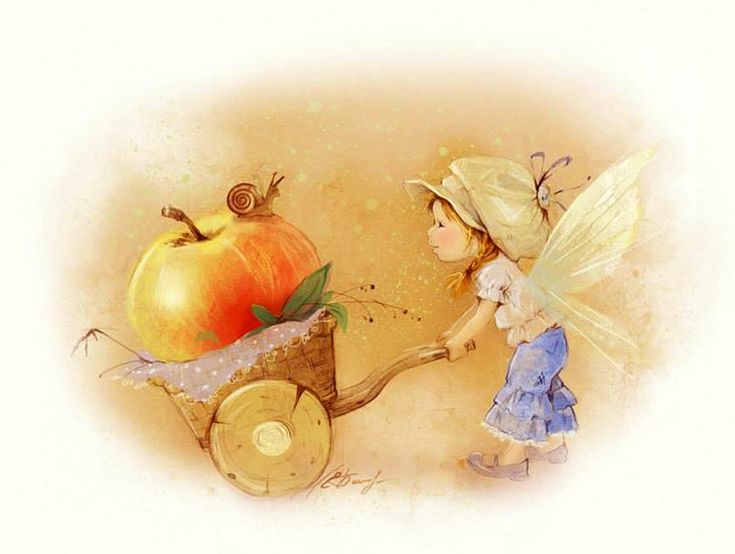 «Мутабор!»
Калиф в сказке В. Гауфа «Калиф - аист»
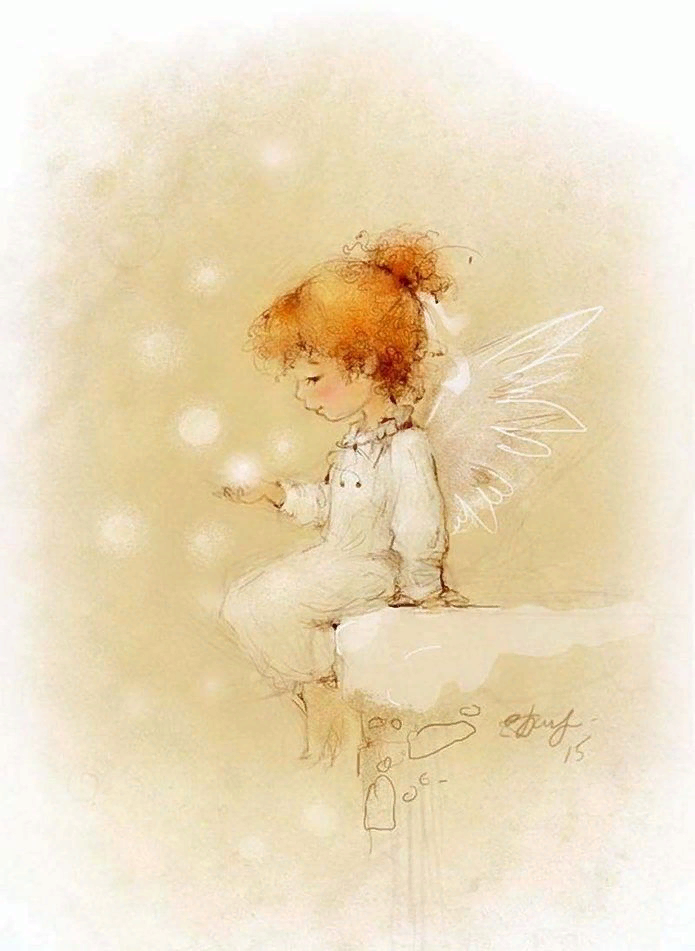 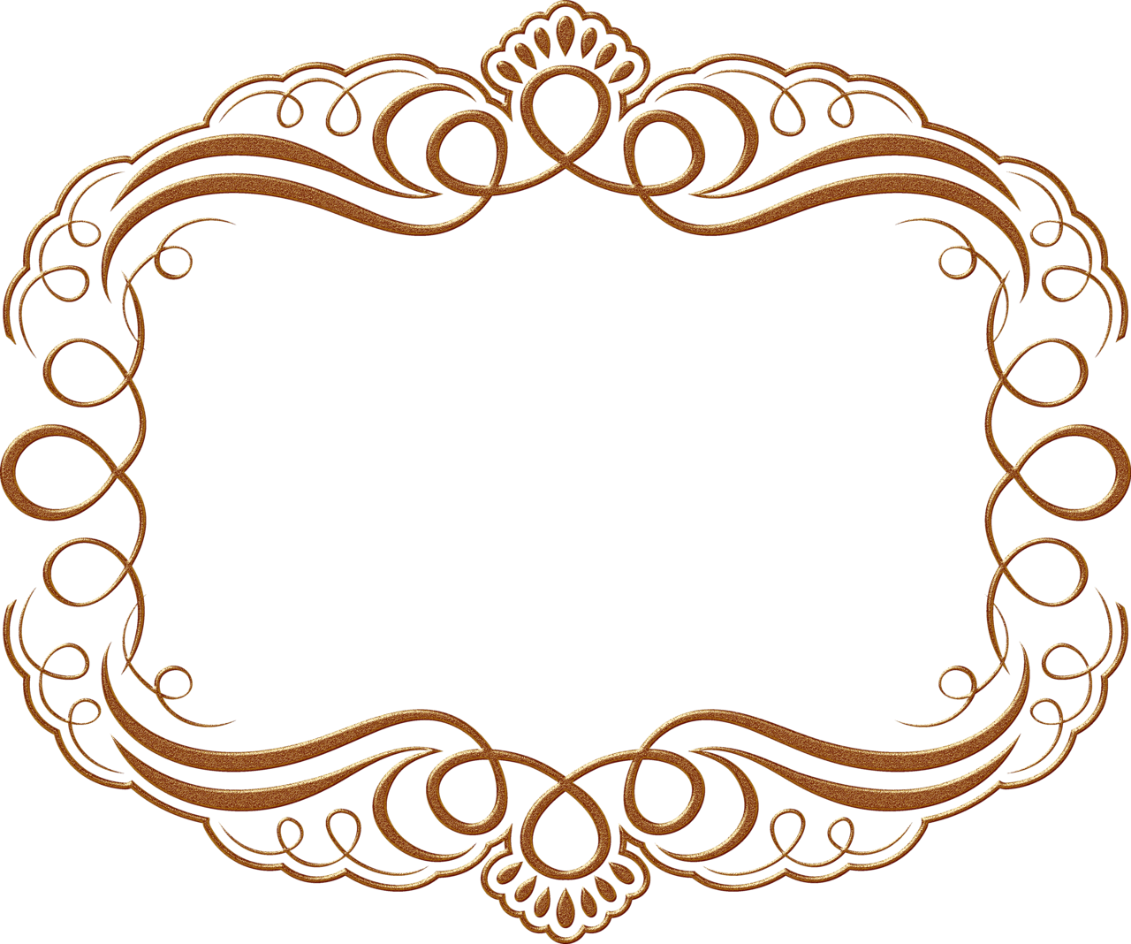 «Удивительные
превращения»
Вам надо вспомнить в кого превращались или в кого были заколдованы герои различных произведений для детей.
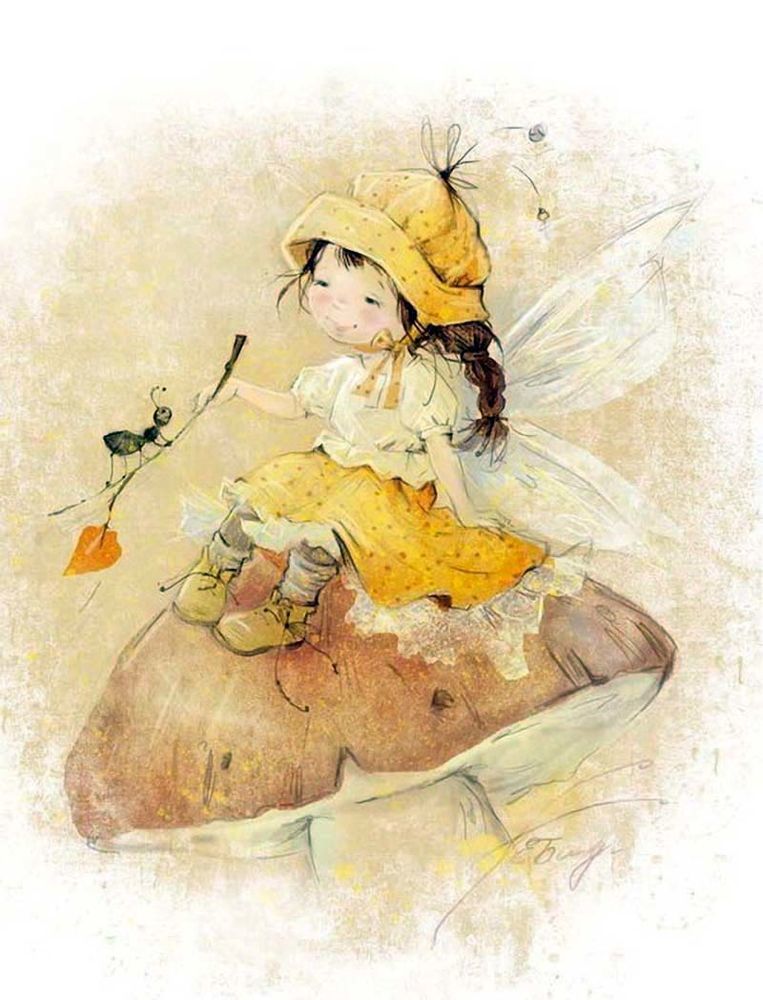 В кого превращался князь Гвидон в сказке А.С. Пушкина «Сказка о царе Салтане, о сыне его славном и могучем богатыре князе Гвидоне Салтановиче и о прекрасной царевне Лебеди»?
В комара, шмеля, муху
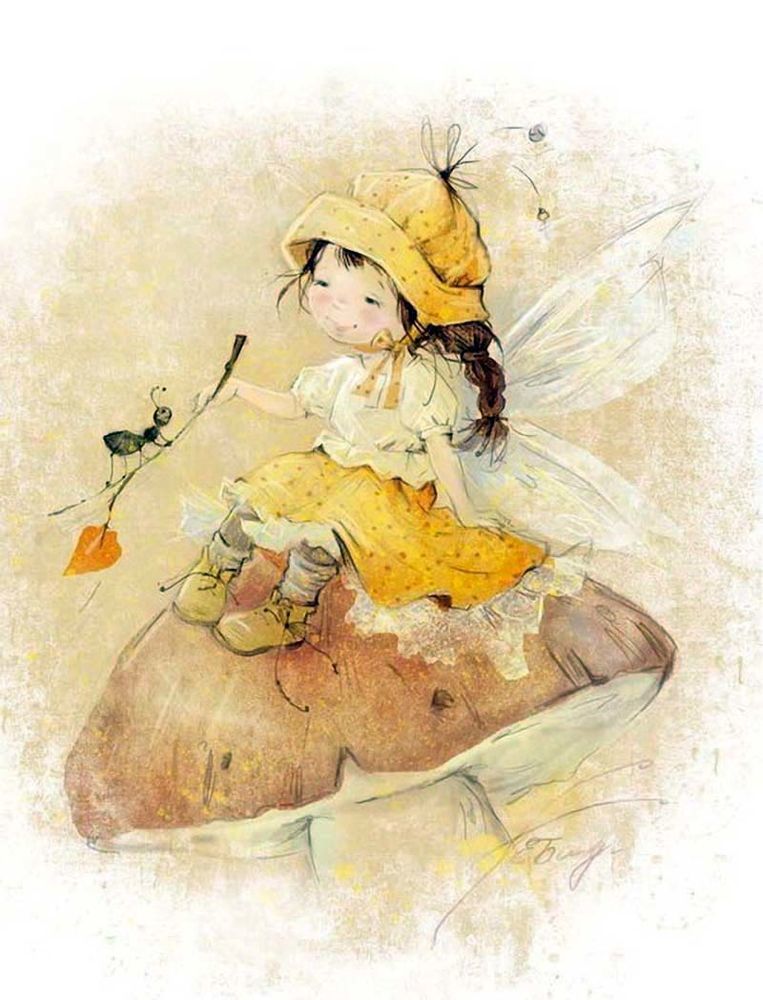 В кого превращался великан-людоед в сказке Ш. Перро 
«Кот в сапогах»?
Во льва, мышь
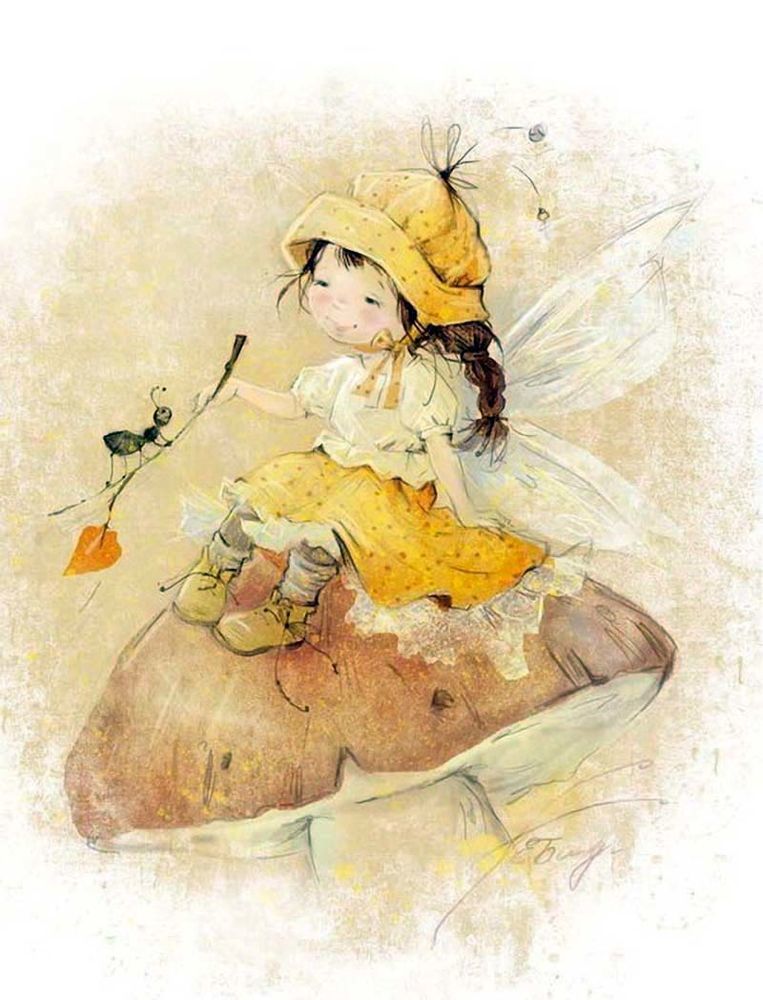 В кого превратила старуха-колдунья красивого мальчика Якоба в сказке В. Гауфа?
В карлика
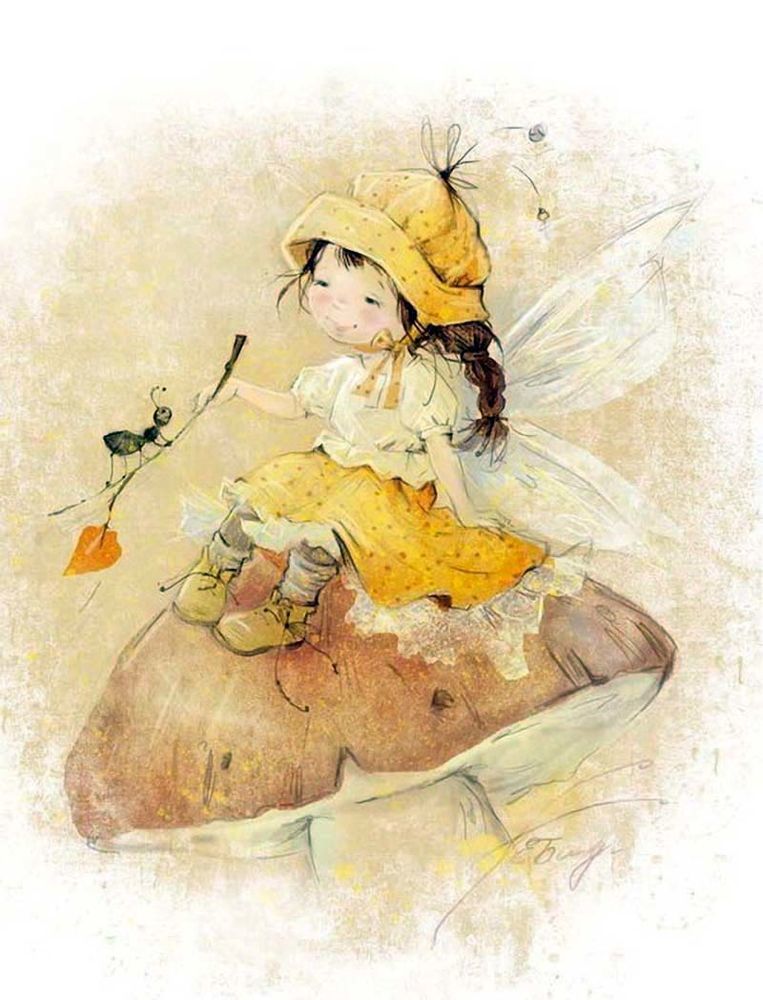 В кого превращались каждое утро 11 братьев-принцев в сказке Х.К. Андерсена?
В сказке «Дикие лебеди» в прекрасных 11 лебедей
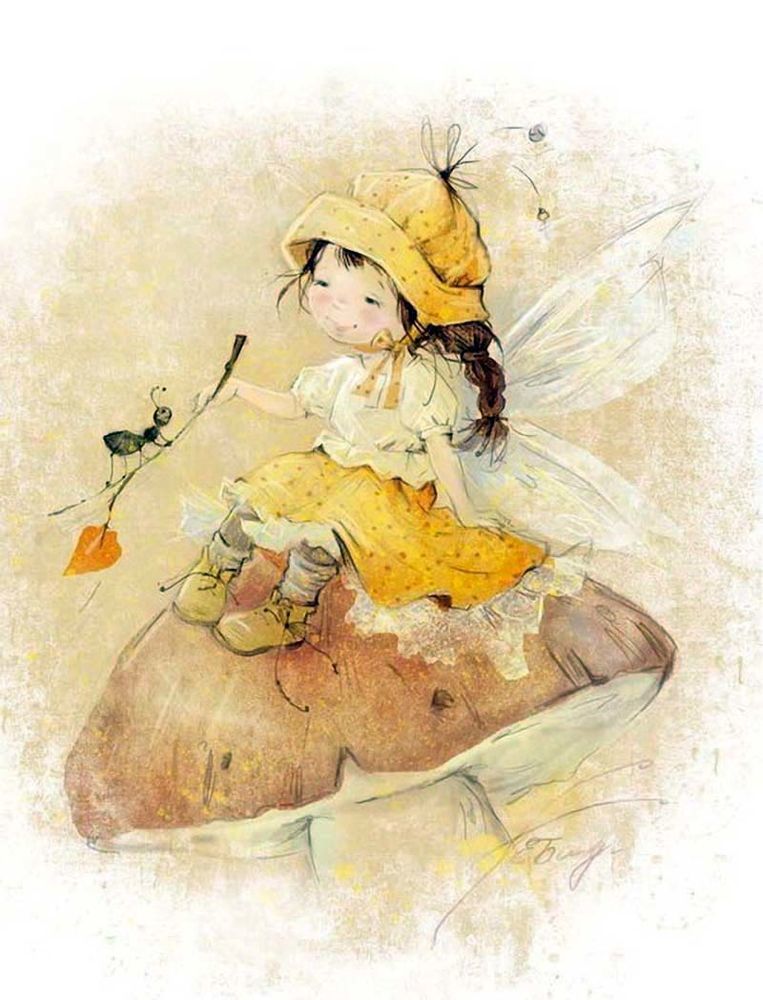 В кого превратился гадкий утёнок в сказке 
Х.К. Андерсена?
В прекрасного лебедя
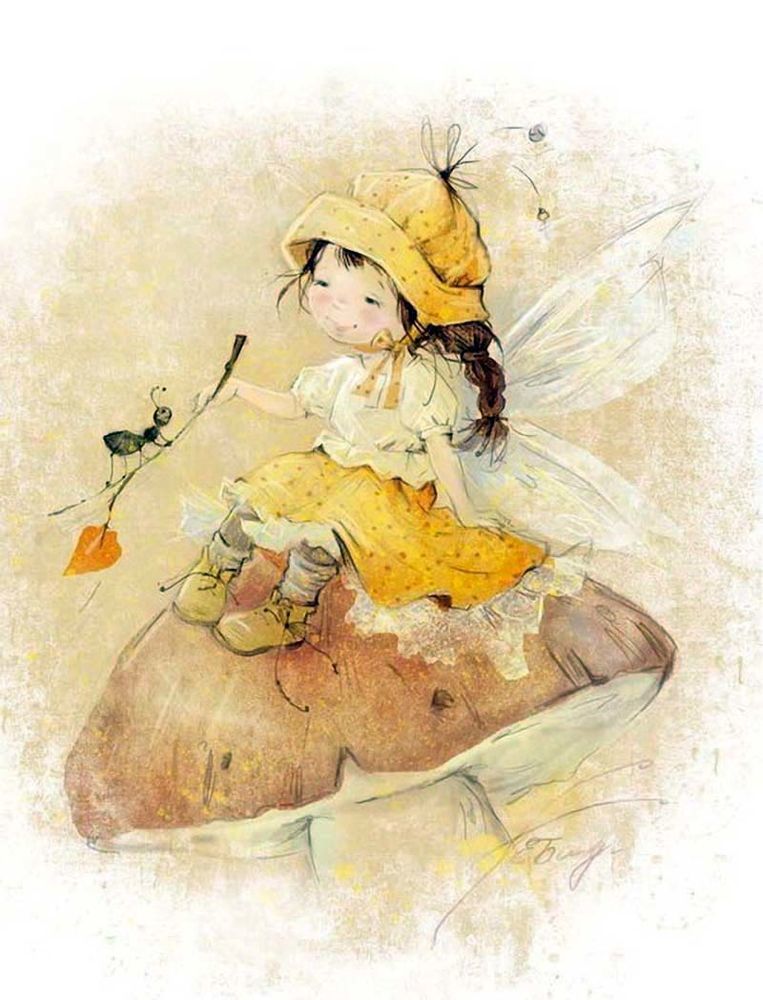 Во что превратилась девочка Снегурочка в русской народной сказке?
В облачко
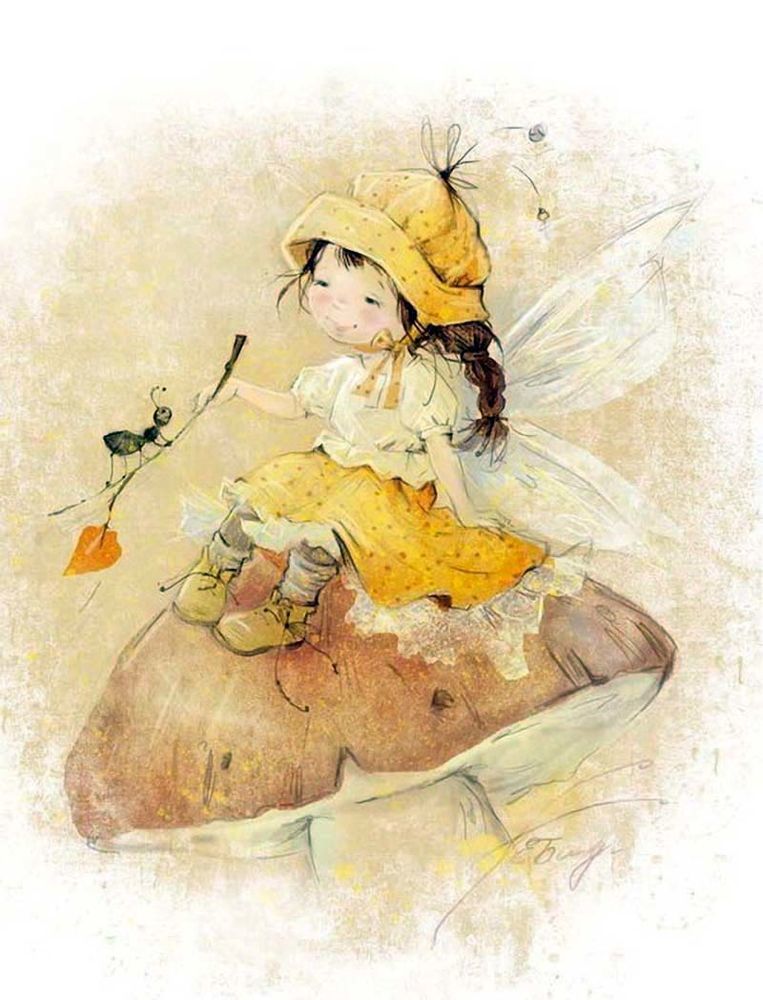 В кого превращался Иванушка-дурачок в русской народной сказке «Сивка-бурка», влезая в правое ухо, а вылезая в левое?
В доброго молодца, что ни вздумать, ни взгадать, ни в сказке сказать, ни пером описать
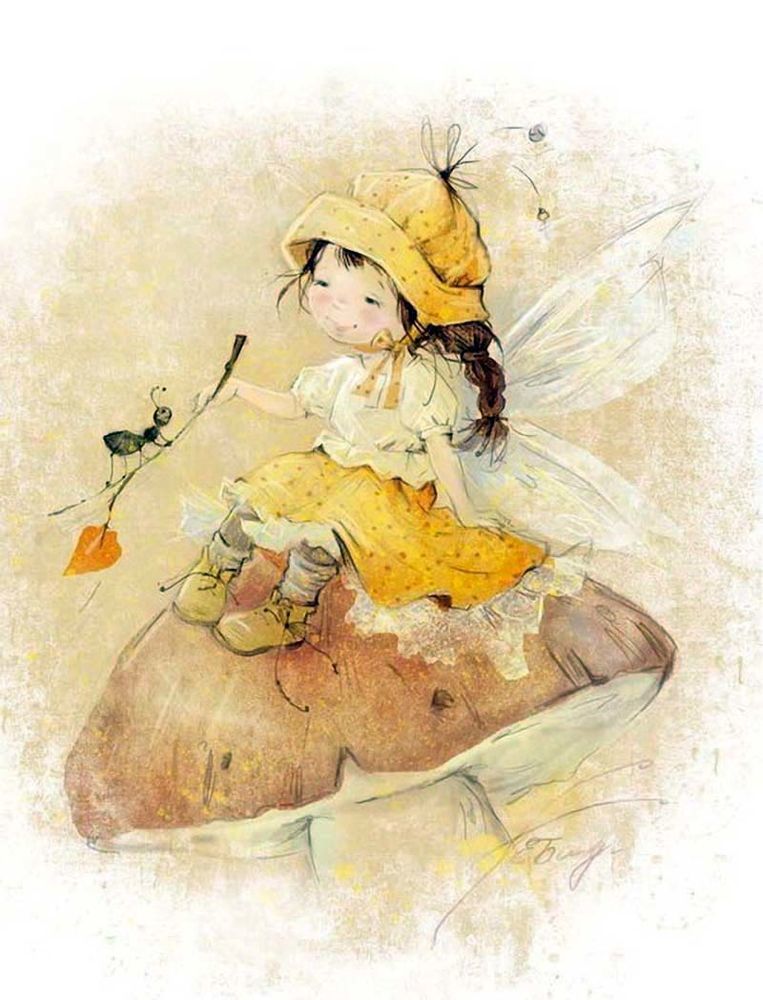 Во что превратилась Русалочка в сказке 
Х.К. Андерсена?
В пену морскую
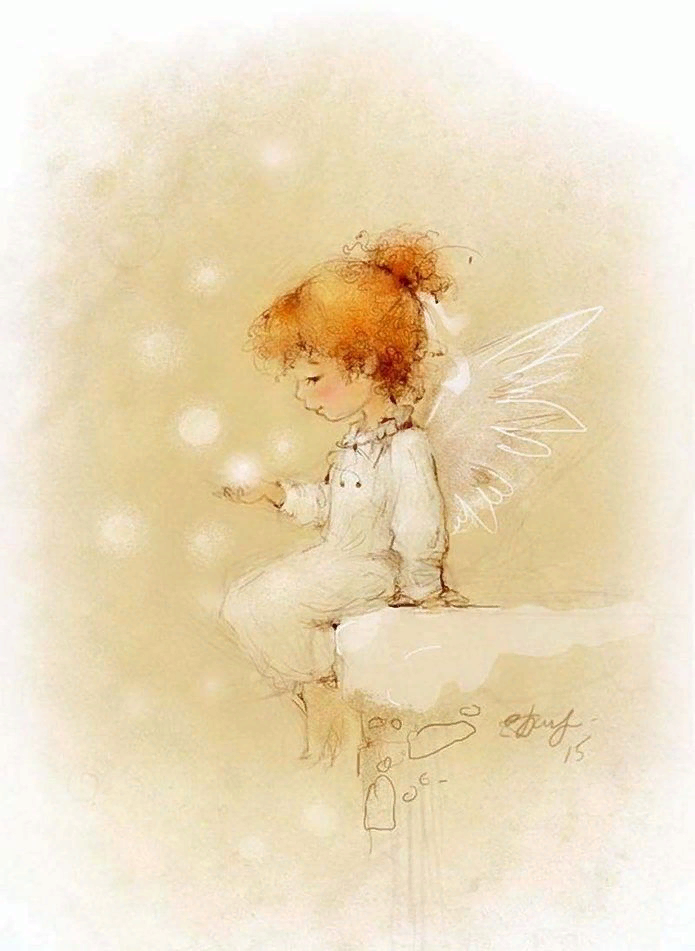 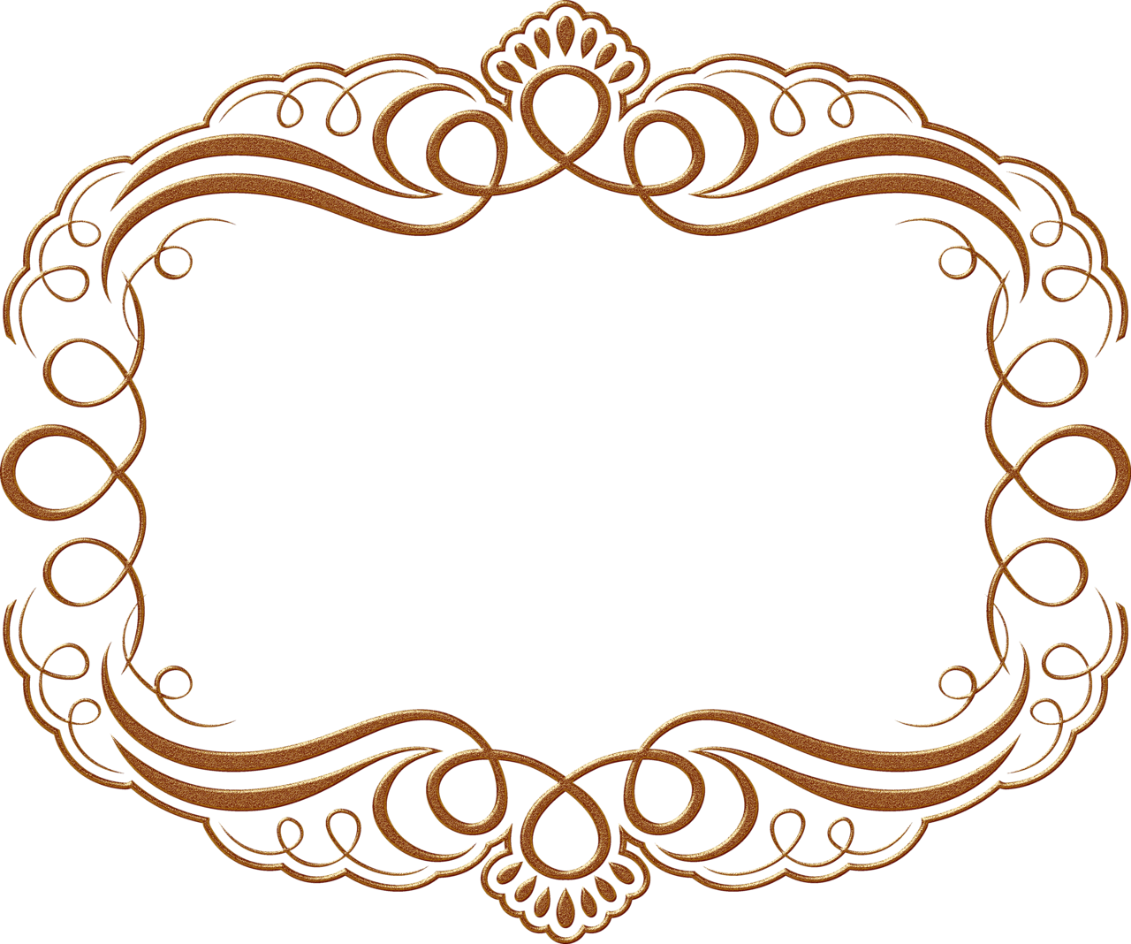 «Кто автор?»
Вам будет прочитан отрывок из произведения, вам надо угадать автора этого произведения, ну и само произведение.
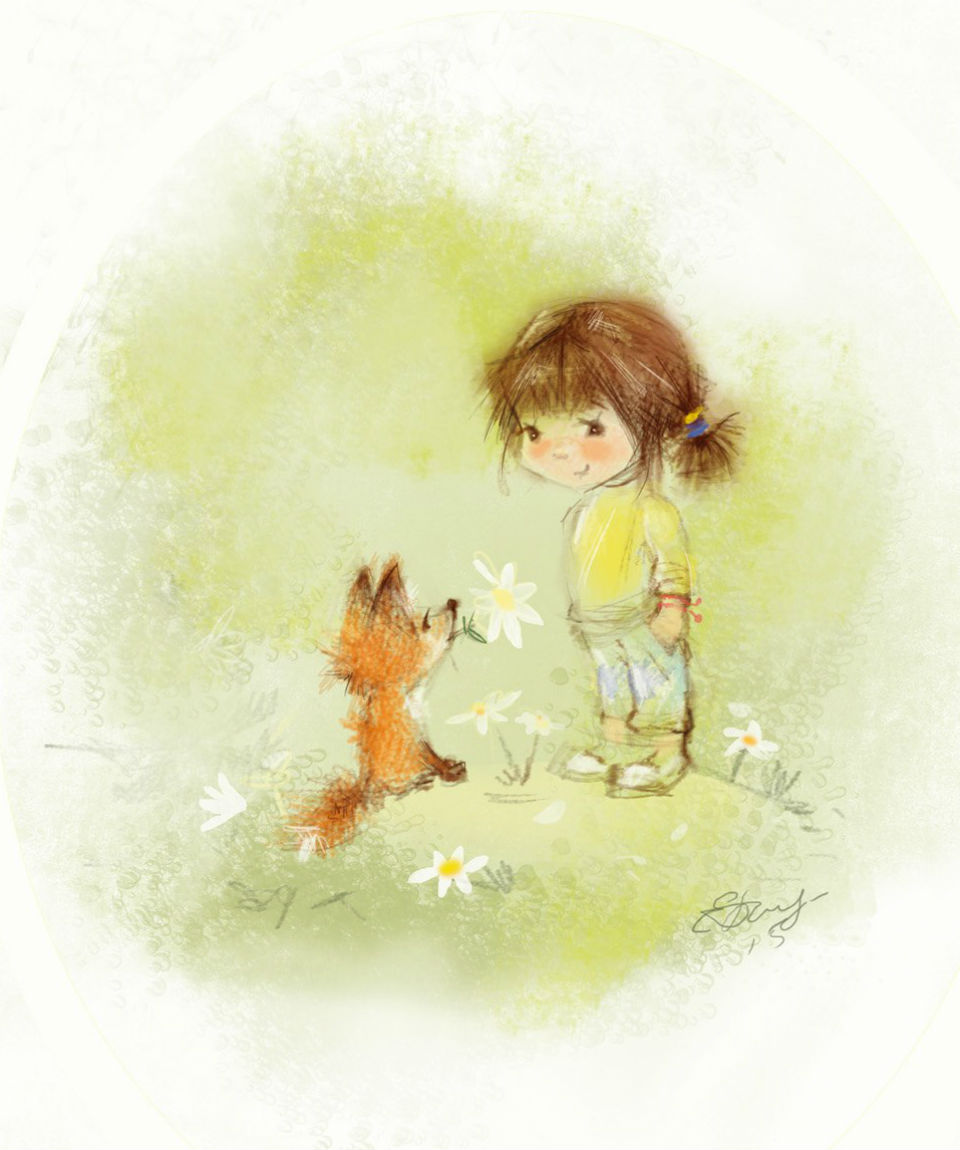 Свет мой зеркальце скажи,
Да всю правду доложи.
Я ль на свете всех милее,
Всех румяней и белее…
А.С. Пушкин. «Сказка о мёртвой царевне и семи богатырях»
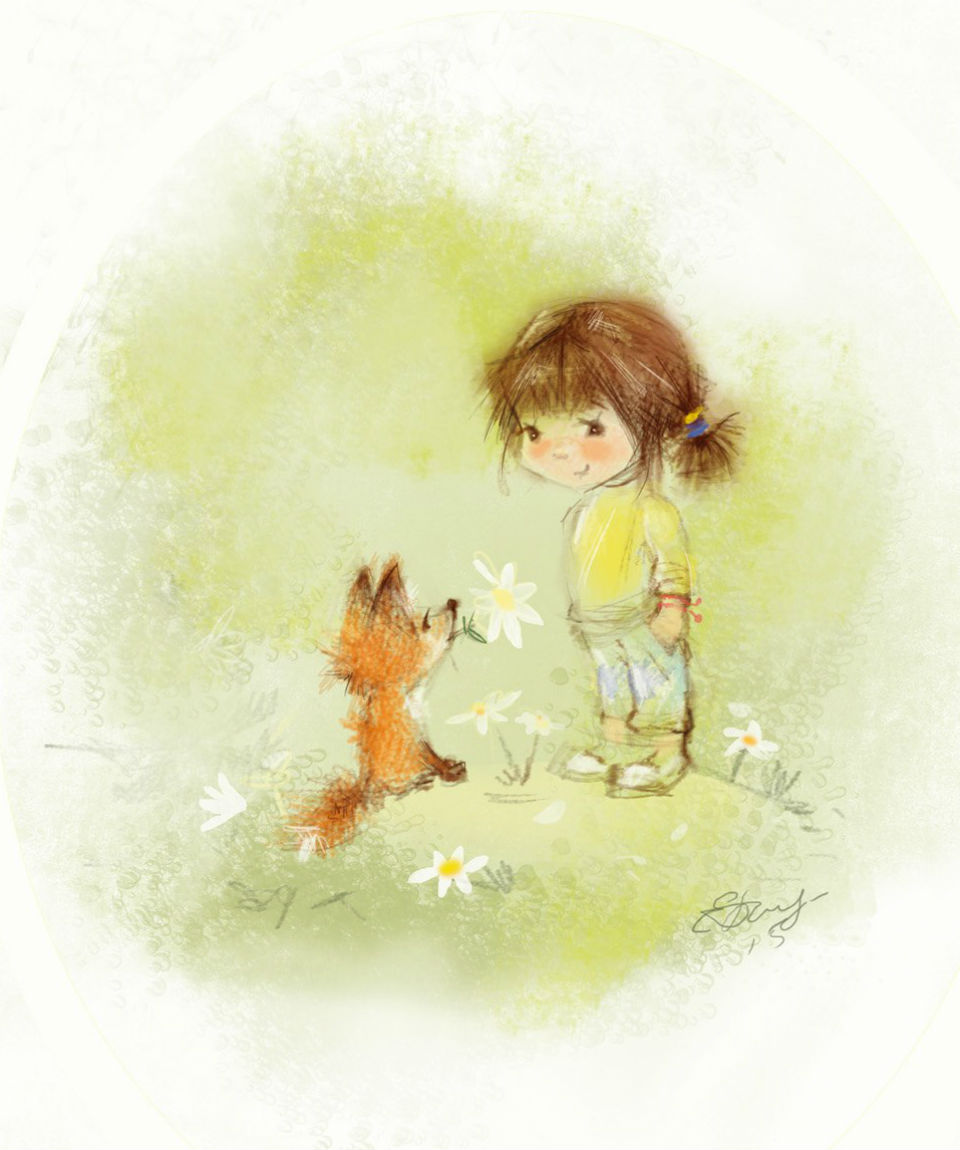 Только уселась 
команда косая,
Весь островочек 
пропал под водой.
Н.А. Некрасов. «Дед Мазай и зайцы»
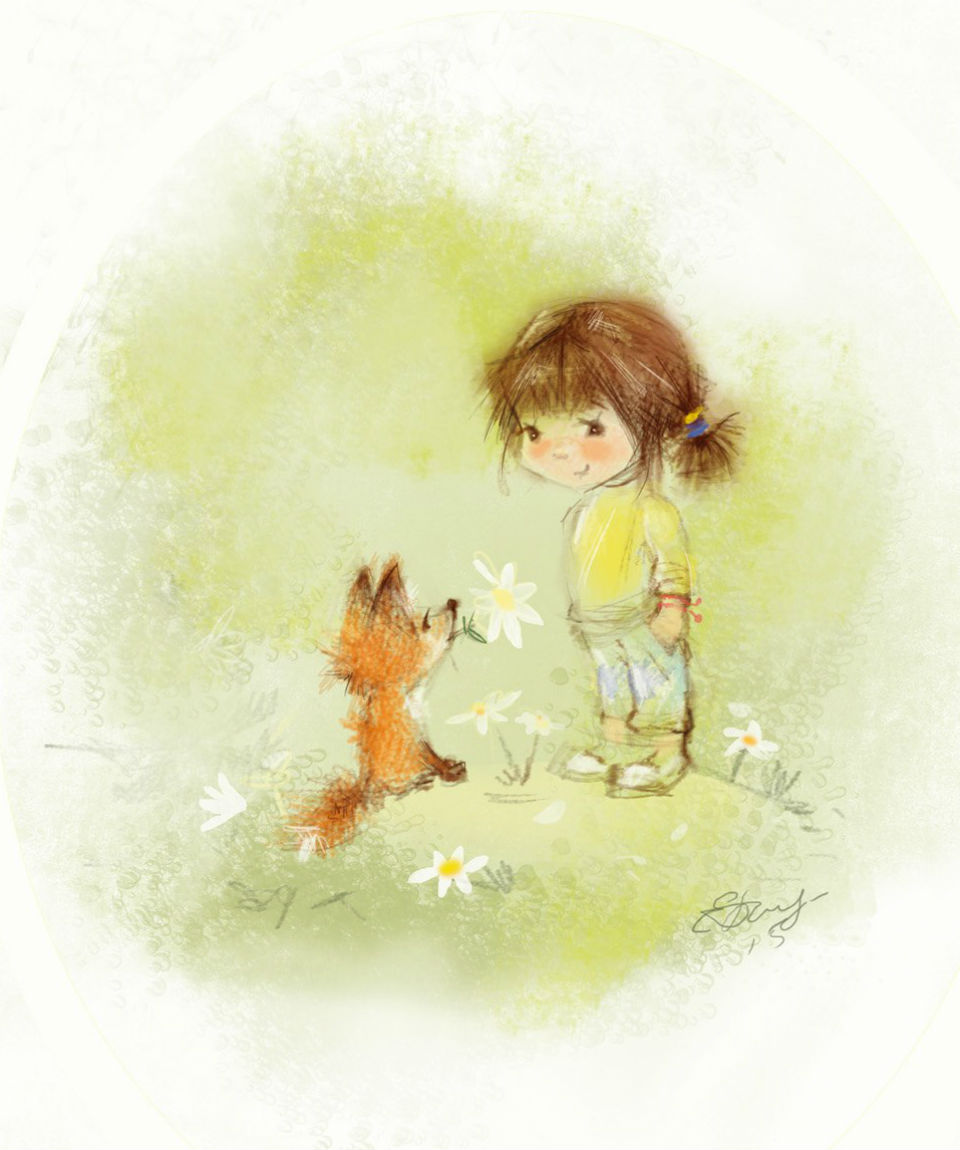 У меня зазвонил телефон.
Кто говорит? – слон!
Откуда? – от верблюда.
Что вам надо? – шоколада.
Для кого?
Для сына моего?...
К.И. Чуковский. «Телефон»
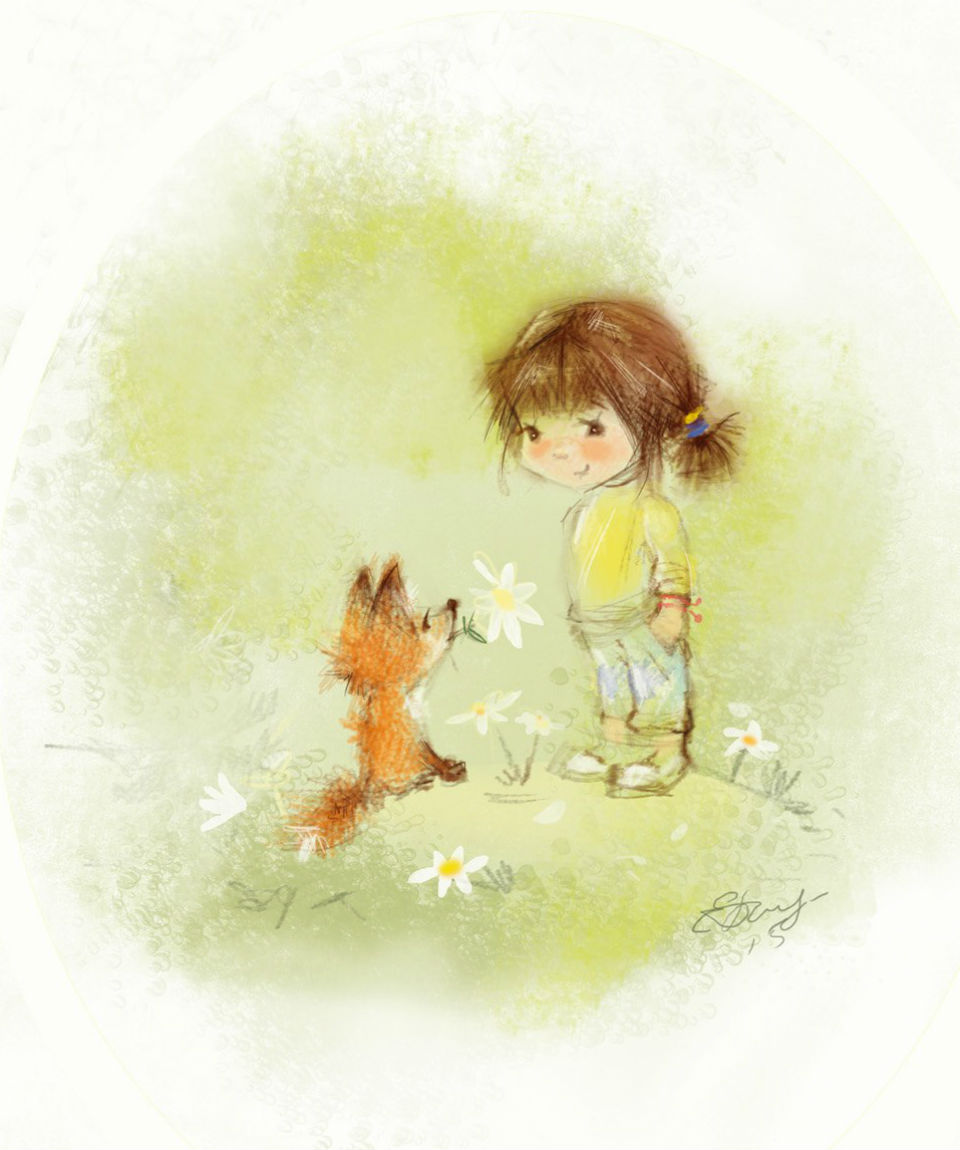 Жил старик со своею старухой
У самого синего моря;
Они жили в ветхой землянке
Ровно тридцать лет и три года.
А.С. Пушкин. «Сказка о рыбаке и рыбке»
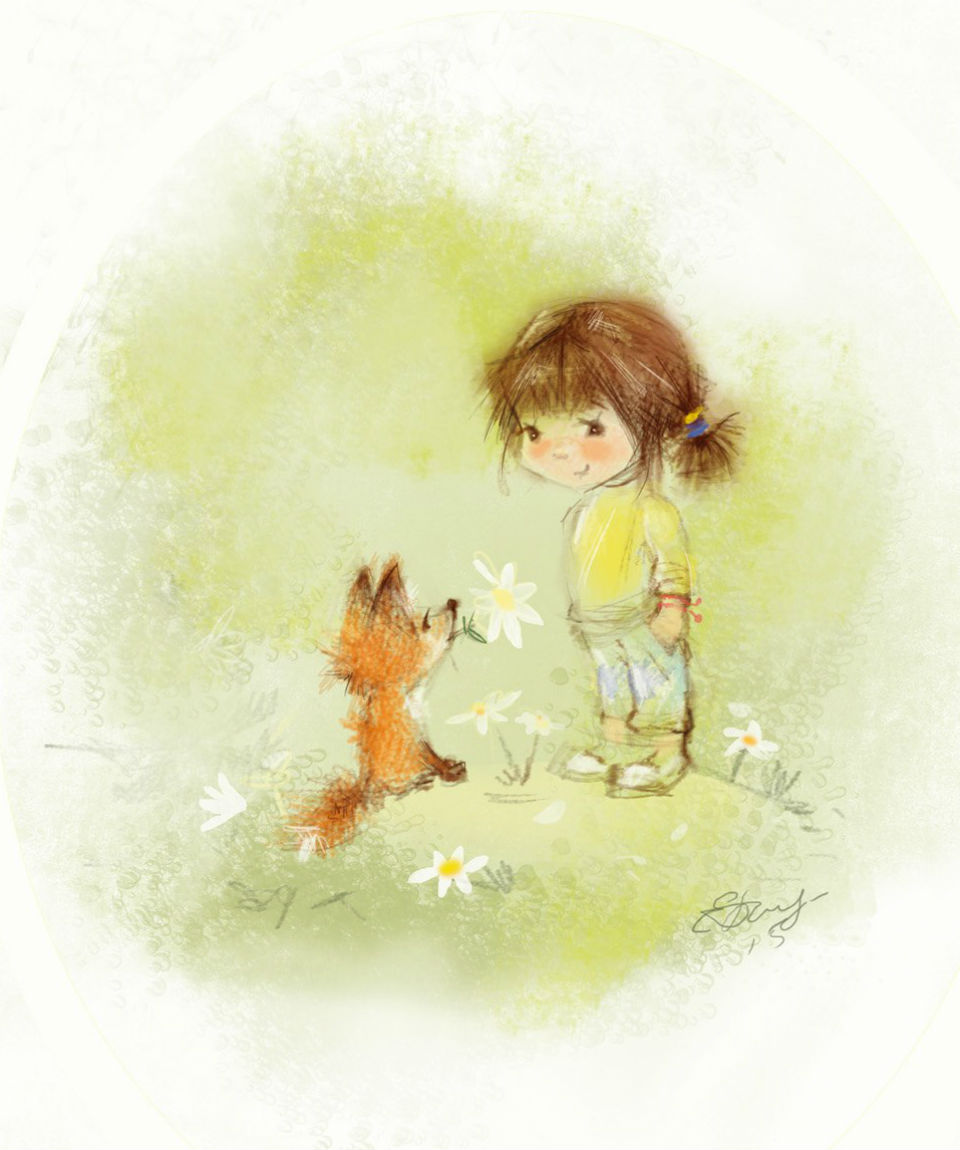 – Тепло ли тебе, девица? 
Тепло ли тебе красная?
- Тепло, Морозушка, тепло, батюшка.
Русская народная сказка «Морозко»
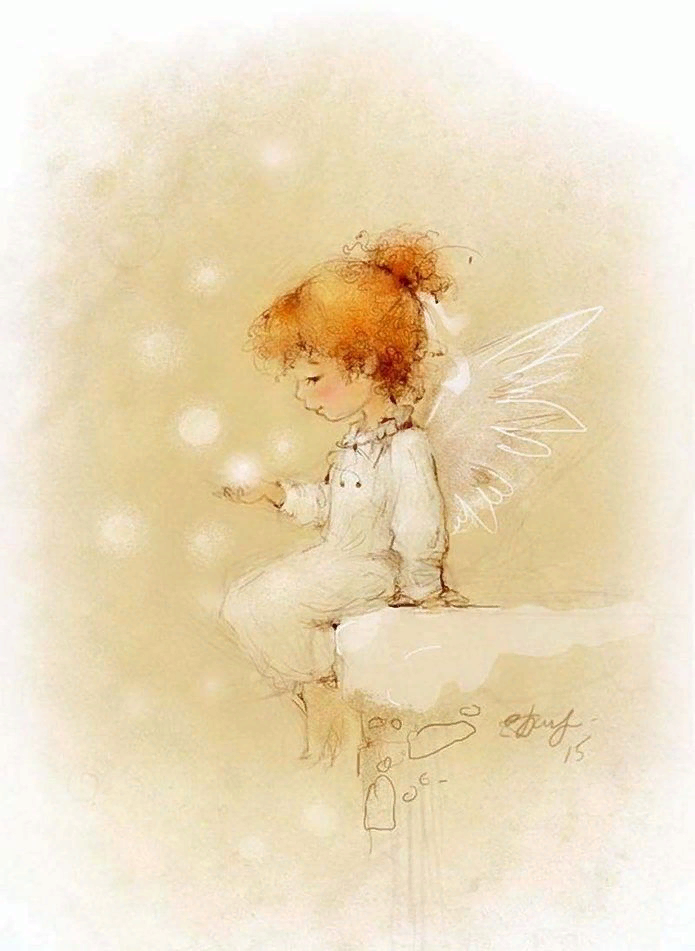 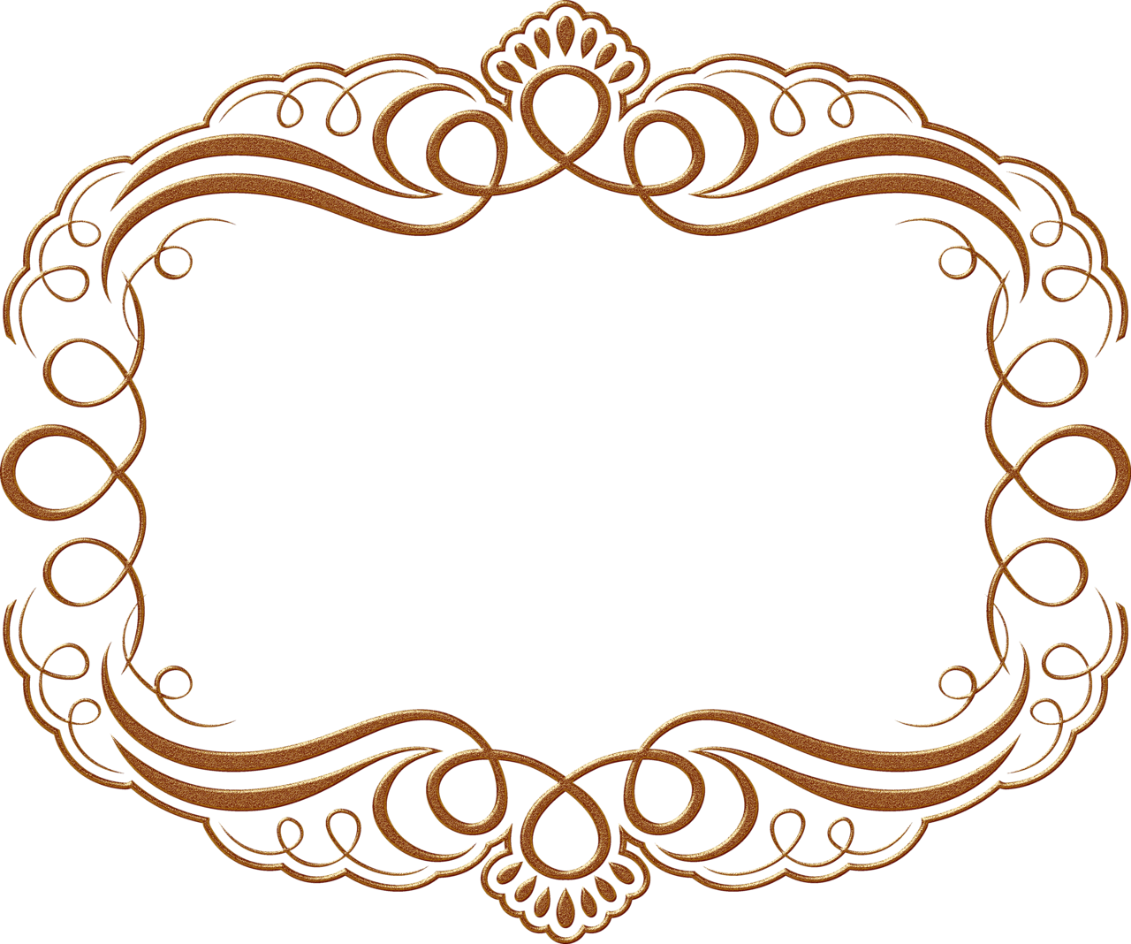 «В
необычной
стране»
Вам надо угадать, кто из героев побывал в той или иной необычной, ну или волшебной стране.
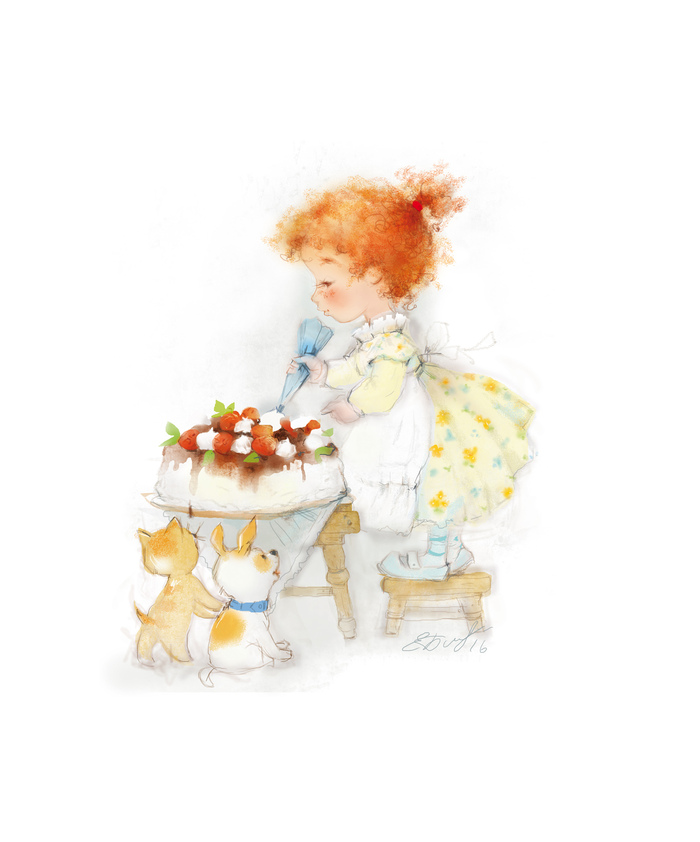 Кто побывал в королевстве Кривых зеркал?
Оля и Яло в сказке «Королевство кривых зеркал» В.Г. Губарева
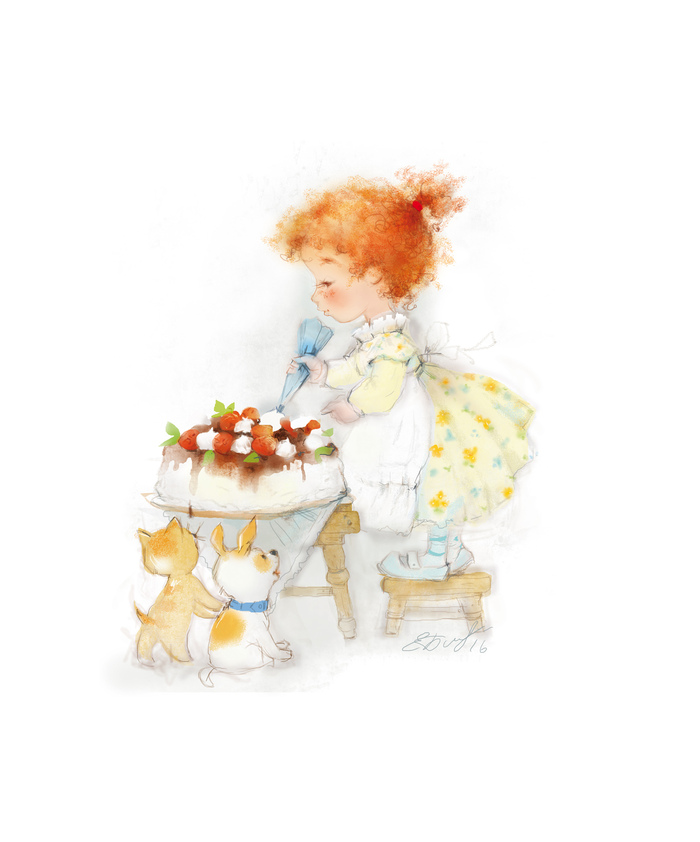 Кто из героев отправился в страну Лимпопо?
Доктор Айболит в произведении К.И. Чуковского
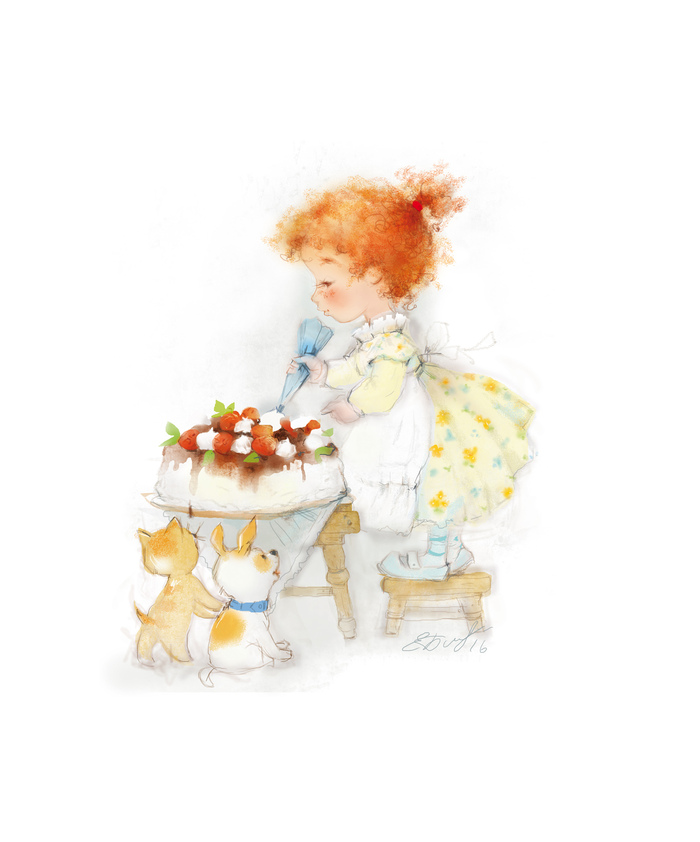 Кто из героев попал в страну дураков?
Буратино в сказке А.Н. Толстого «Золотой ключик или приключения Буратино»
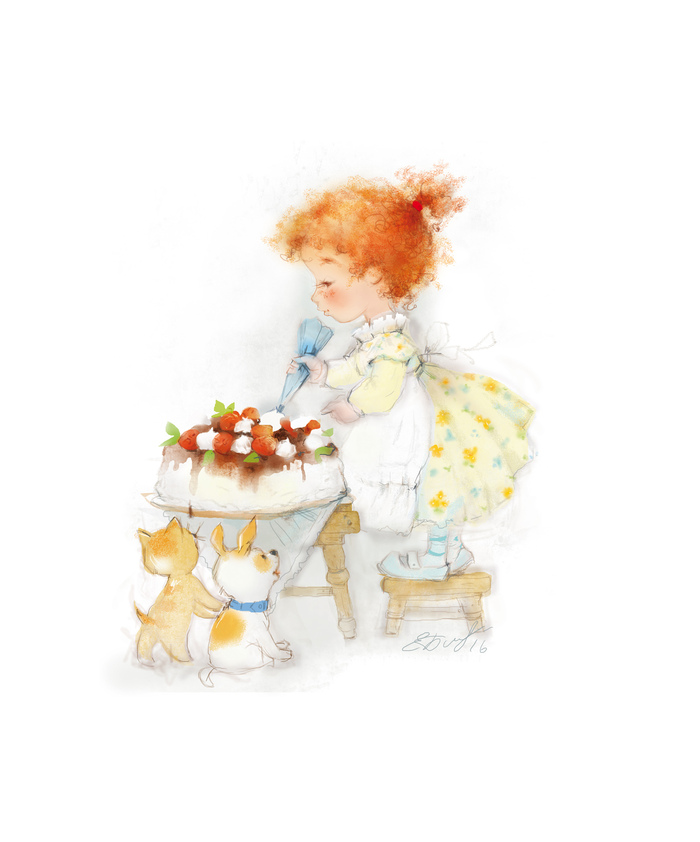 Кто побывал в стране Лилипутии?
Гулливер в сказке Г. Свифта «Гулливер в стране Лилипутов»
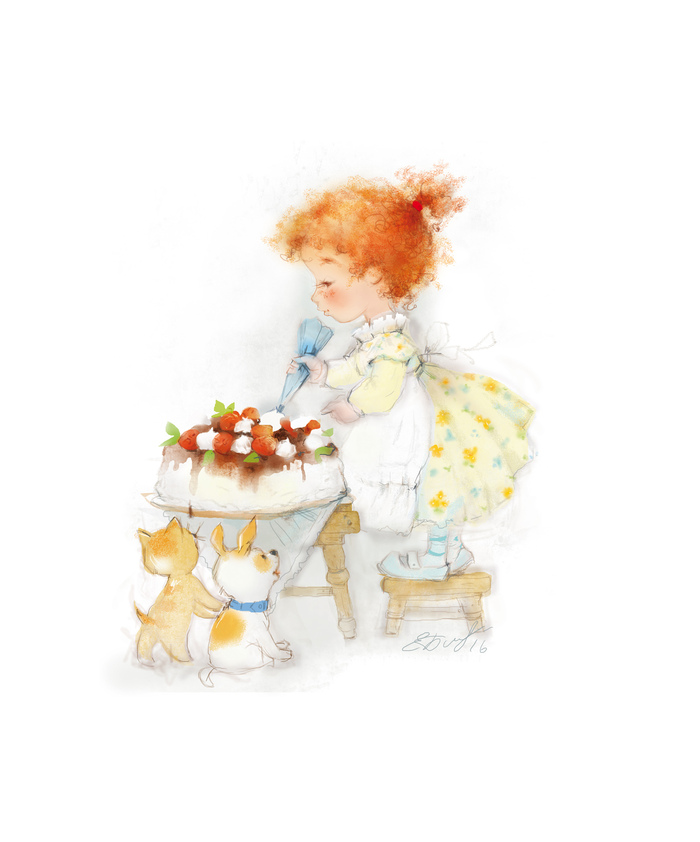 Кто из героев полетел на Луну?
Незнайка из произведения Н. Носова «Приключения Незнайки и его друзей»
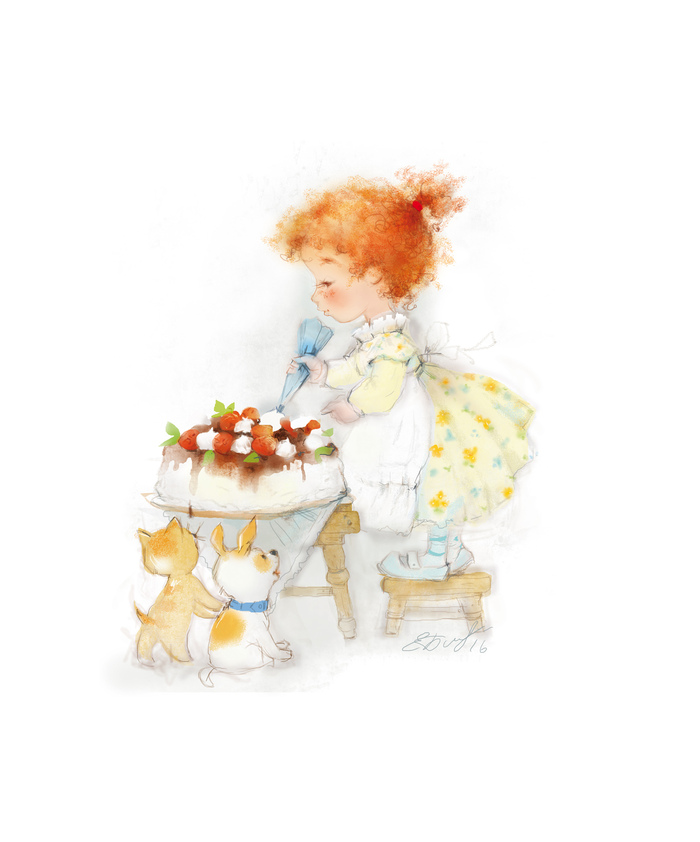 Кто из героев отправился с друзьями в Изумрудный город к Великому Гудвину?
Элли в произведении А.М. Волкова «Волшебник Изумрудного города»
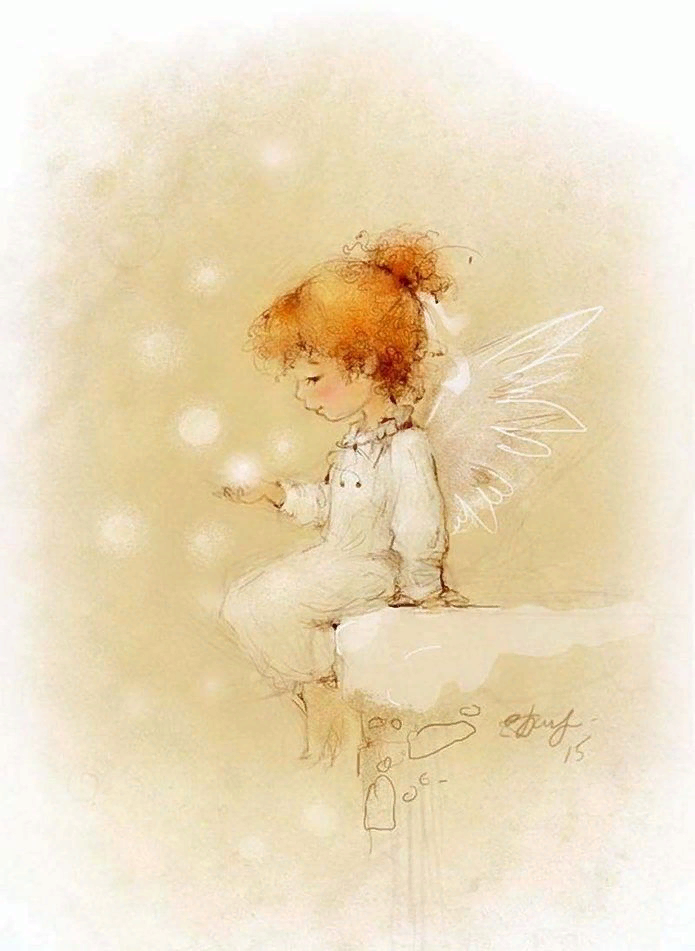 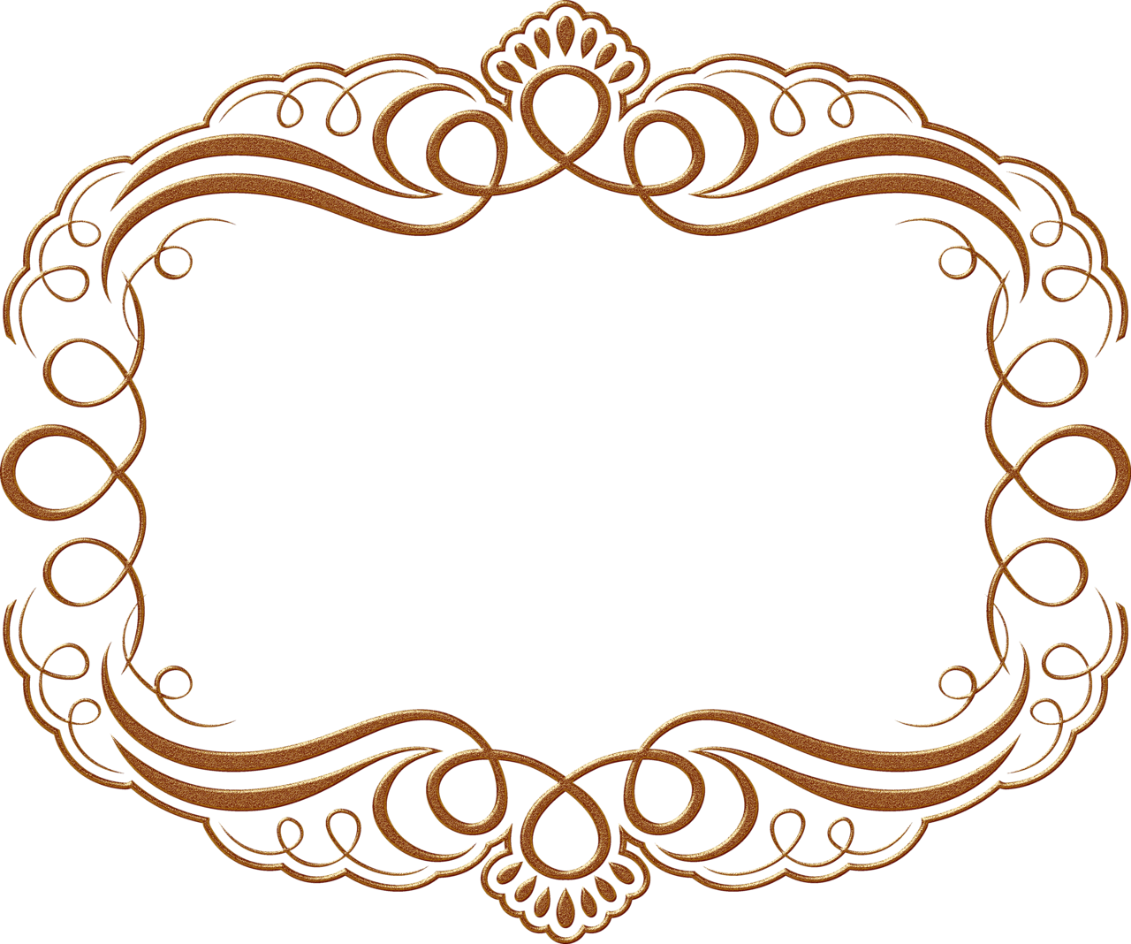 «Друзья»
В конкурсе «Друзья», вы уже наверное догадались, что надо назвать друзей сказочных героев.
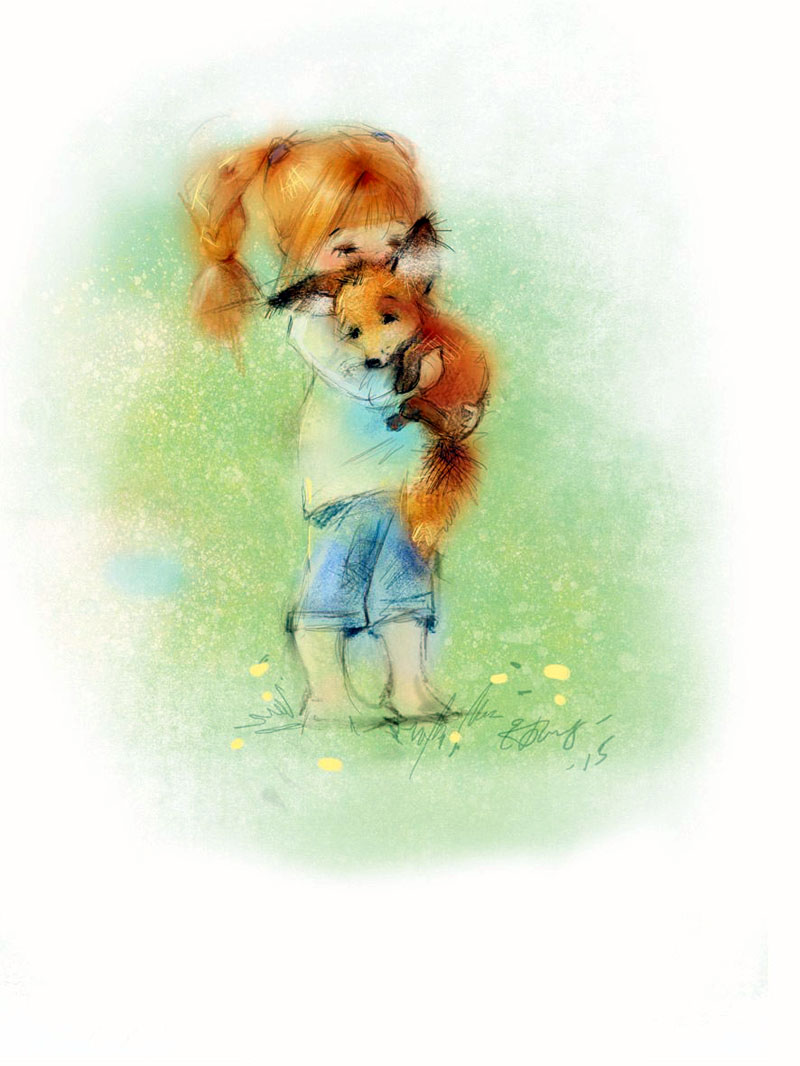 Крокодил Гена
Чебурашка
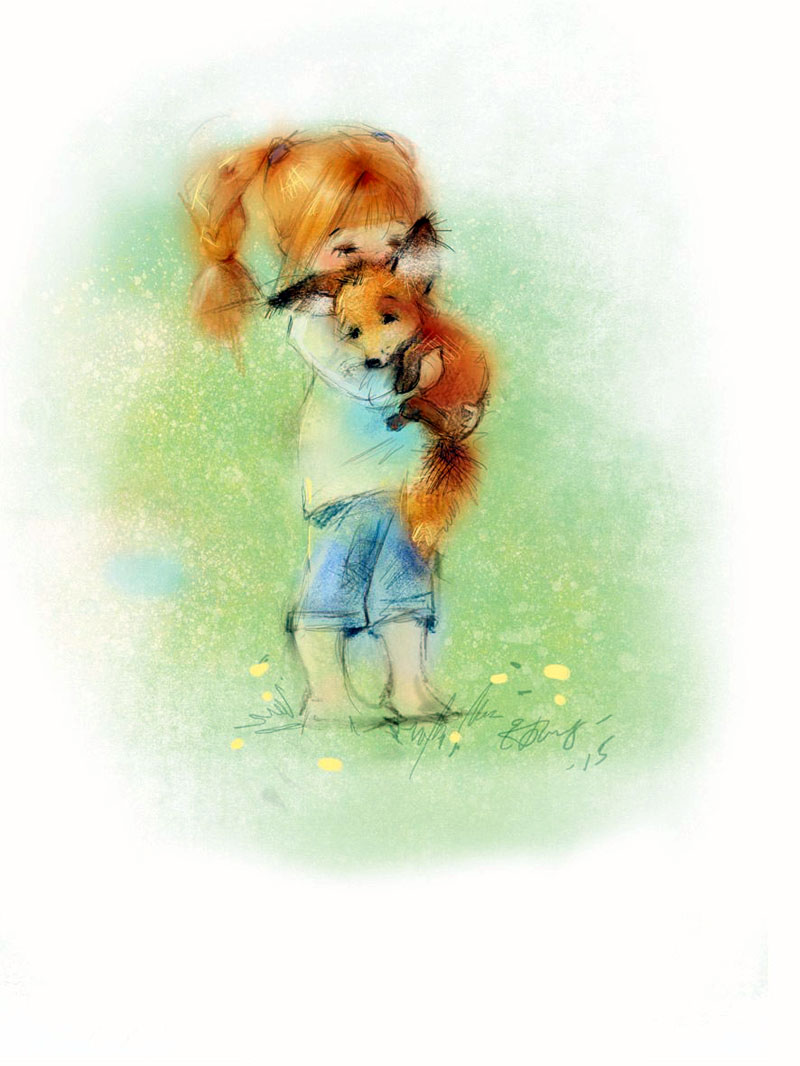 Девочка Герда
мальчик Кай
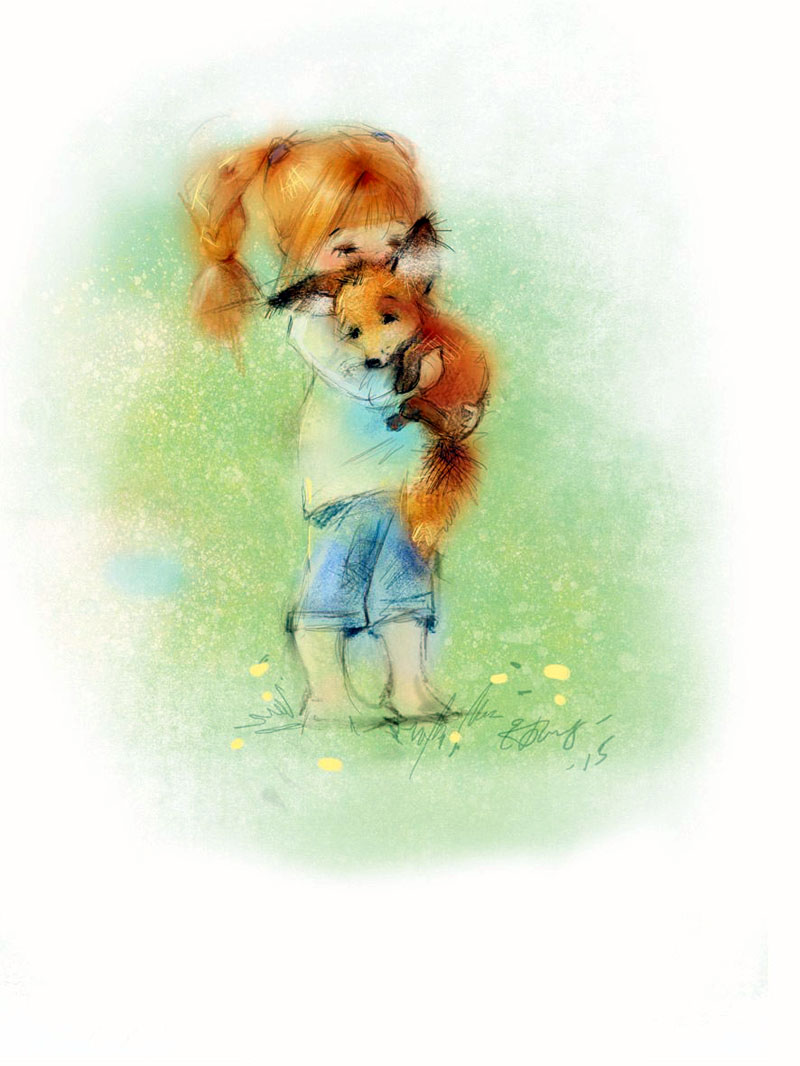 Карлсон
Малыш
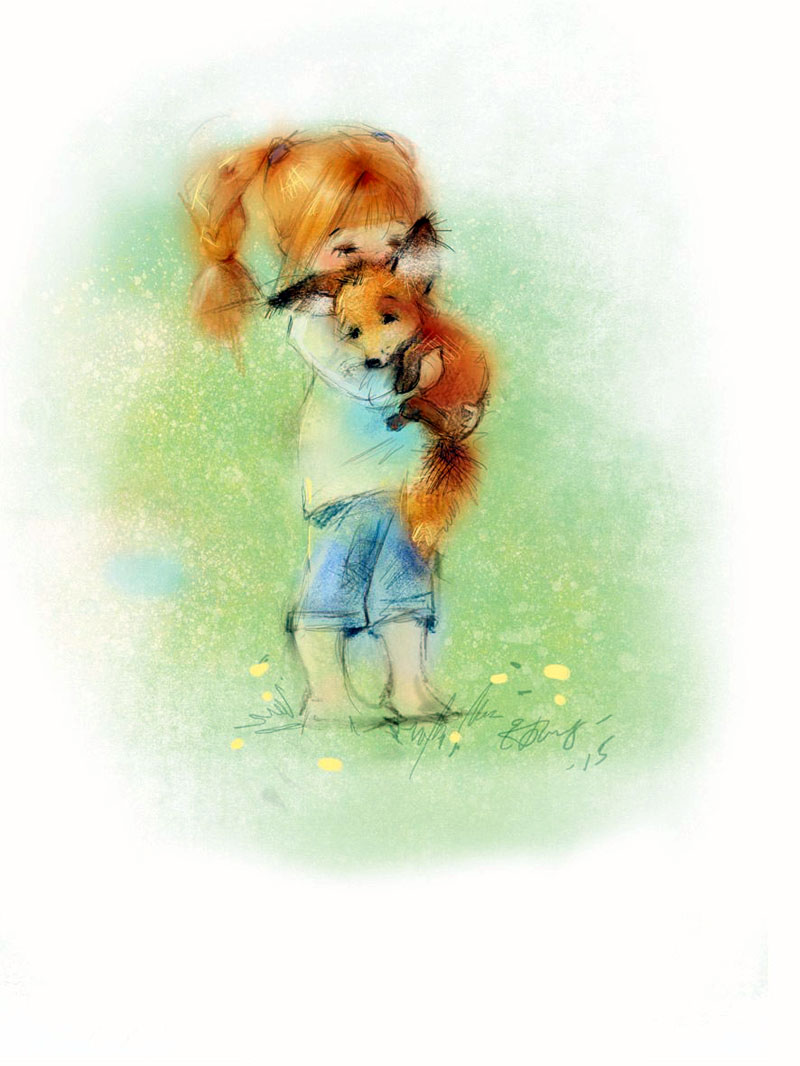 Буратино
Артемон, Мальвина, Пьеро
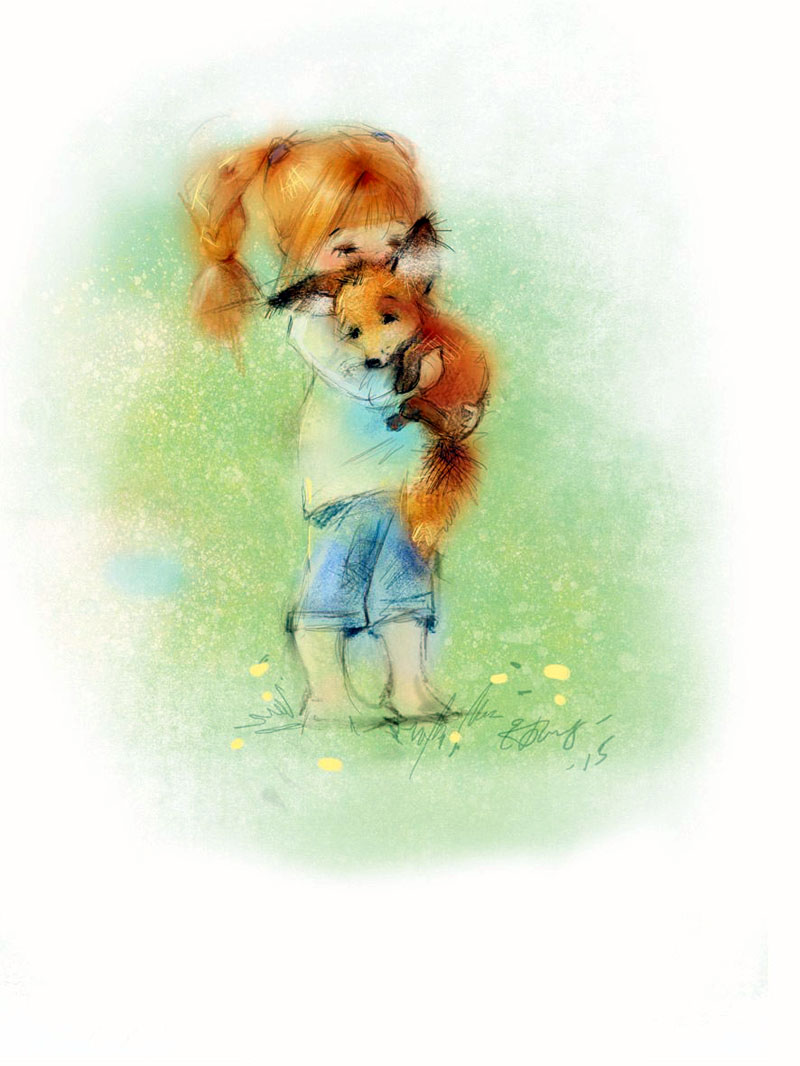 Дядя Фёдор
кот Матроскин, пёс Шарик
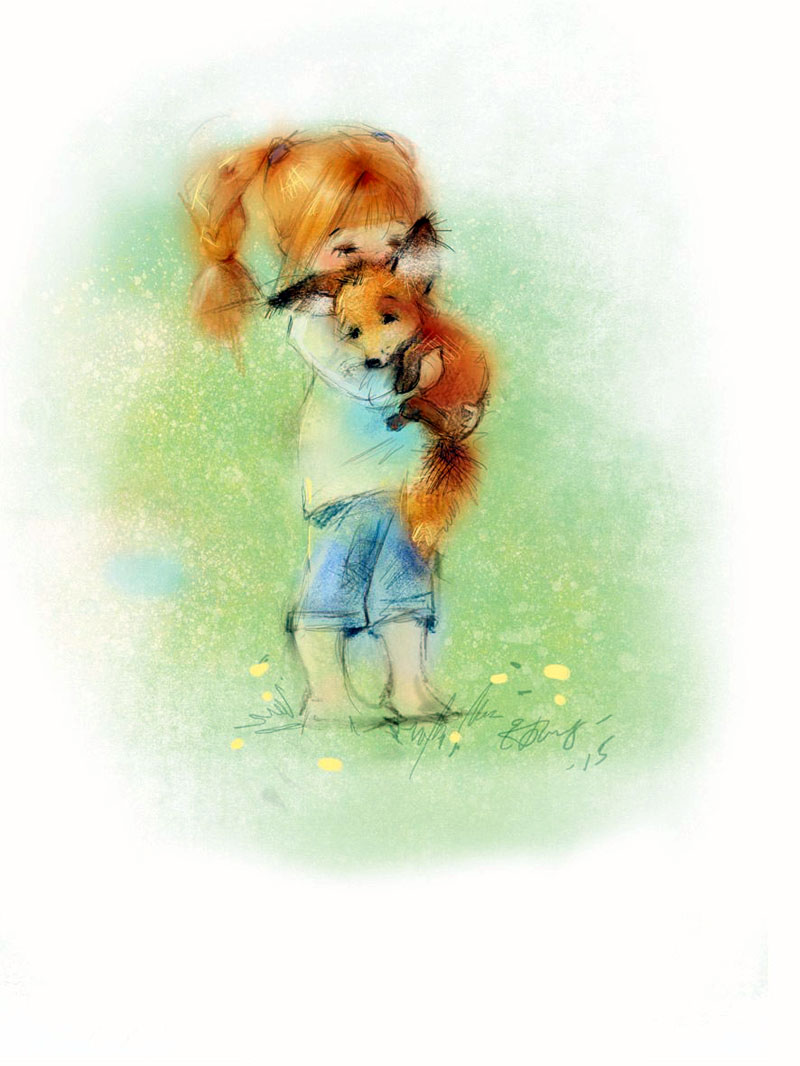 Девочка Элли
Тотошка, Железный Дровосек, Лев, соломенное чучело
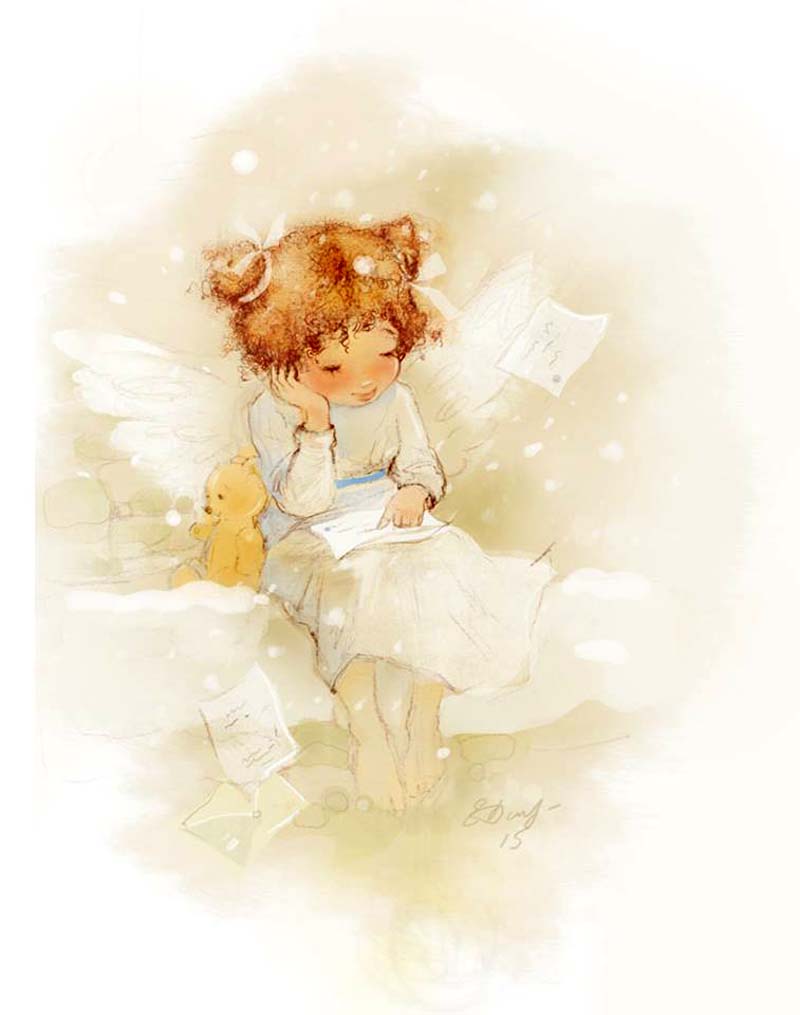 Книги просвещают душу, поднимают и укрепляют человека, пробуждают в нем лучшие стремления, острят его ум и смягчают сердце.
У. Теккерей